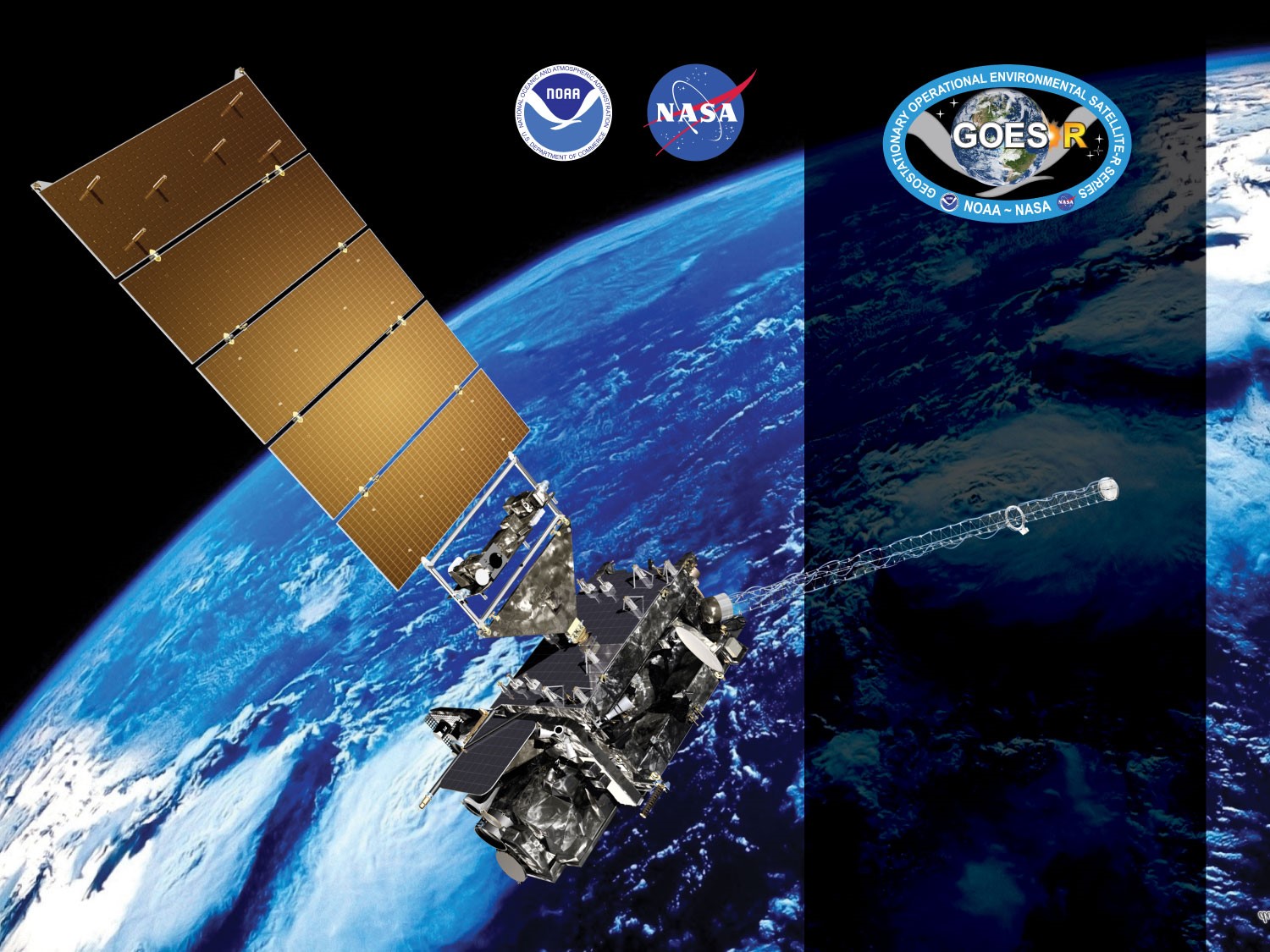 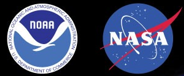 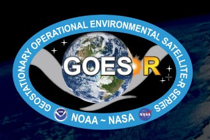 GOES-16 & -18 ABI L2+
Fractional Snow Cover (FSC)
Provisional PS-PVR
December 9, 2022
GOES-R AWG

Peter Romanov1,  Yinghui Liu2, Jeff Key2

1CREST/CUNY
2NOAA/NESDIS/STAR
[Speaker Notes: PS-PVR - Peer-Stakeholder Product Validation Review]
Outline
Fractional Snow Cover (FSC) product definition, requirements, history, and overview
Enterprise FSC Algorithm Introduction and Validation
Provisional Maturity Assessment
Path to Full Validation
Users
Summary and Recommendations
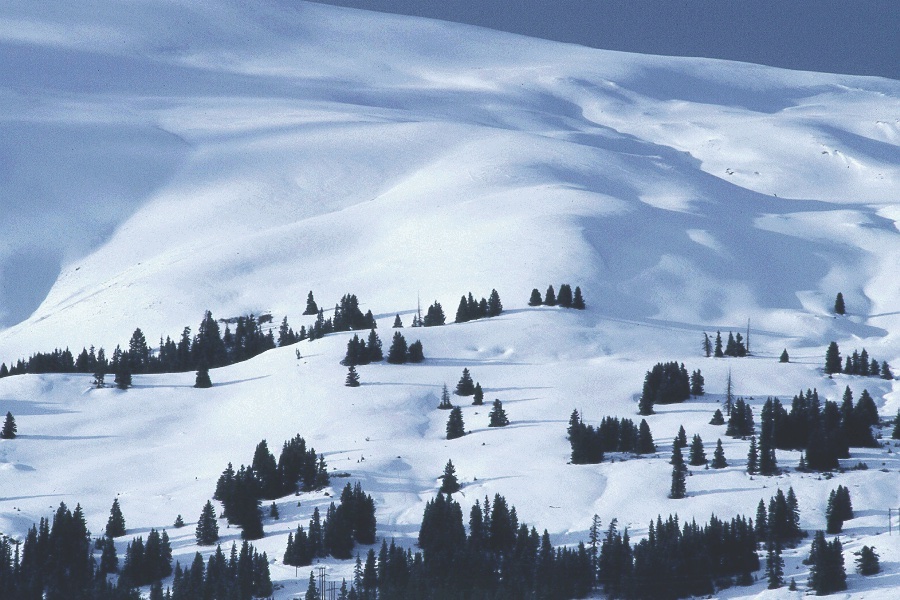 2
PRODUCT OVERVIEW
3
Fractional Snow Cover Definition
Fractional Snow Cover (FSC)* is the fractional area covered by snow in each satellite pixel as seen from space. It is often referred to as the “viewable snow fraction”. The viewable FSC is determined by the actual snow cover fraction on the ground within the pixel and by the snow cover masking by vegetation canopy. 
FSC retrievals are expressed as the fraction of the ABI pixel covered by snow, continuously from 0.0 = no snow cover to 1.0 = total snow cover. 

*Fractional snow cover and FSC are terms typically used with ABI, whereas snow fraction or snow cover fraction are the more common terms used with VIIRS. Here we use the three interchangeably.
4
A Brief History
The baseline ABI fractional snow cover algorithm was developed by NOHRSC & JPL.  It used a MODIS multi-endmember multispectral linear inversion snow fraction algorithm (MODSCAG).
By 2018 it was determined that taking full ownership of the baseline algorithm would be problematic and that the algorithm would not be sustainable in NESDIS.  
In 2021 a decision was made not to put the ABI baseline algorithm into operations and to it with a snow fraction algorithm/product analogous to the one of VIIRS (Enterprise algorithm) 
Compared to MODSCAG, the VIIRS Enterprise algorithm is simpler, more robust and easier to implement and modify.  However, modifications associated with the different observation geometry were needed to adapt the VIIRS algorithm to ABI. 
In the last two years modifications have been introduced to the VIIRS Enterprise algorithm to adapt it to ABI.  The new ABI FSC algorithm and software was delivered to the STAR ASSISTT team in summer 2021. Integration in the GOES-R Development Environment (DE) was completed in October-November 2022.
NOHRSC: National Operational Hydrological Remote Sensing Center
JPL: Jet Propulsion Laboratory
MODSCG: MODIS Snow Covered Area and Grain Size
5
ABI Enterprise FSC Algorithm Overview
Enterprise Snow algorithm follows a traditional approach to snow cover and snow fraction characterization used in VIIRS, MODIS and AVHRR data processing systems

The algorithm includes two steps, snow identification and snow fraction estimation

Two products are derived, the Binary Snow Cover (or FSC IP) and the Fractional snow Cover (FSC) Product 

Snow retrievals are performed over land and require daytime clear sky conditions.

The algorithm relies on the satellite observed radiance in the visible, near infrared, shortwave infrared and infrared bands. Algorithm requires a number of auxiliary datasets  

The ABI Enterprise snow algorithm is a version of an earlier developed snow algorithm for VIIRS which was adapted to ABI observations
6
Product Requirements
- No requirement for the accuracy of snow/no-snow discrimination or binary snow cover map (VIIRS: 90%)
7
[Speaker Notes: OSCAR - WMO’s Observing Systems Capability Analysis and Review Tool

There was a presentation given to the GOES-R Algorithm Development Executive Board (ADEB) members in 2010 that clearly notes that incorrect (and current) accuracy and precision specs for the fractional snow cover product and what they should be (accuracy: 15%; precision: 30%). Why they were never corrected is unclear to us.]
ABI SNOW ALGORITHMS AND PRODUCTS
8
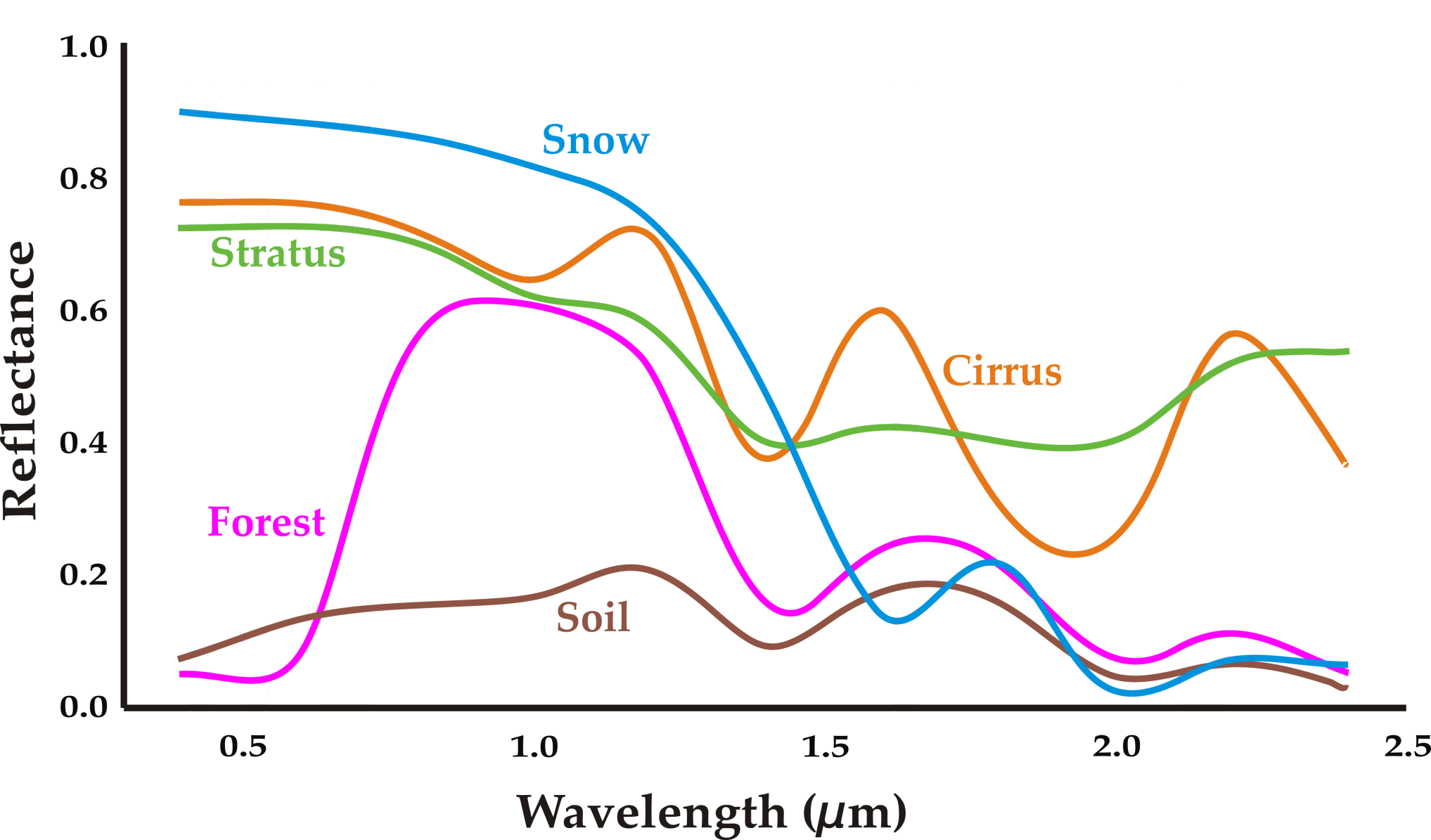 Snow Identification: Physical Basis
Snow can be identified in satellite imagery primarily due to a large drop in its reflectance from the visible (~0.6µm) to the shortwave infrared (~1.6µ m) spectral band. This spectral feature distinguishes snow from most other natural land surface types and clouds. 

The snow spectral reflectance drop is often quantified using a normalized difference between the observed TOA reflectance in the visible and shortwave infrared bands. It is also known as   the Normalized Difference Snow Index:
        
            NDSI = (Rvis – Rsvir) / (Rvis + Rsvir) 

Besides NDSI other spectral features used in snow identification include IR Brightness Temperature, NDVI, Rvis , Rsvir
9
Snow Fraction: Physical Basis
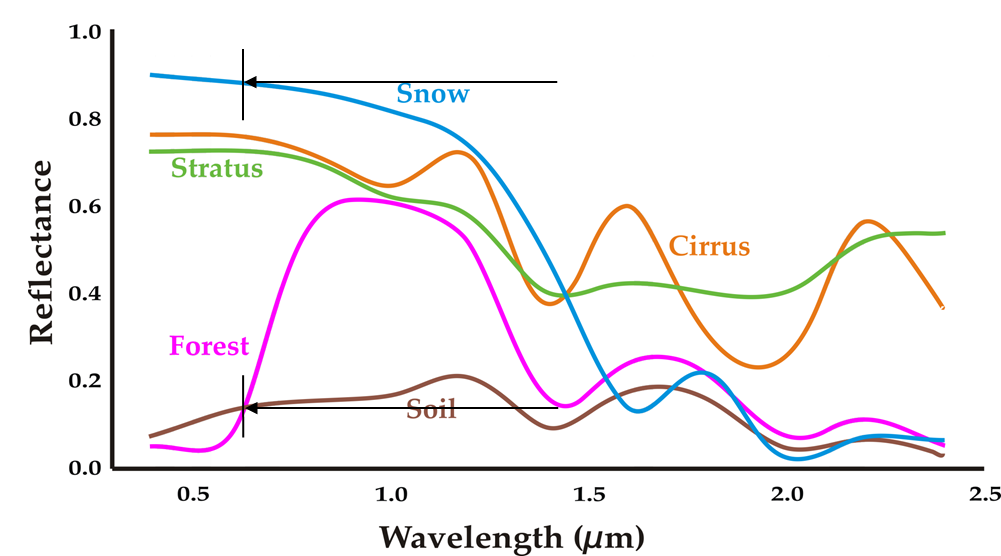 Sub-pixel snow fraction can be determined owing to a strong reflectance difference between snow and other land surface types 

The reflectance difference is the largest in the visible spectral band

If the reflectance of snow (RSnow) and of the snow-free land (RLand) is known, the Snow Fraction can be estimated using a linear mixture approach  

     SnowFraction = (R - RLand)/(RSnow – RLand )

The snow and snow-free land reflectance change substantially with the viewing and illumination geometry. Accurate characterization of the angular anisotropy of snow and snow-free land reflectance is critical for accurate snow fraction retrieval
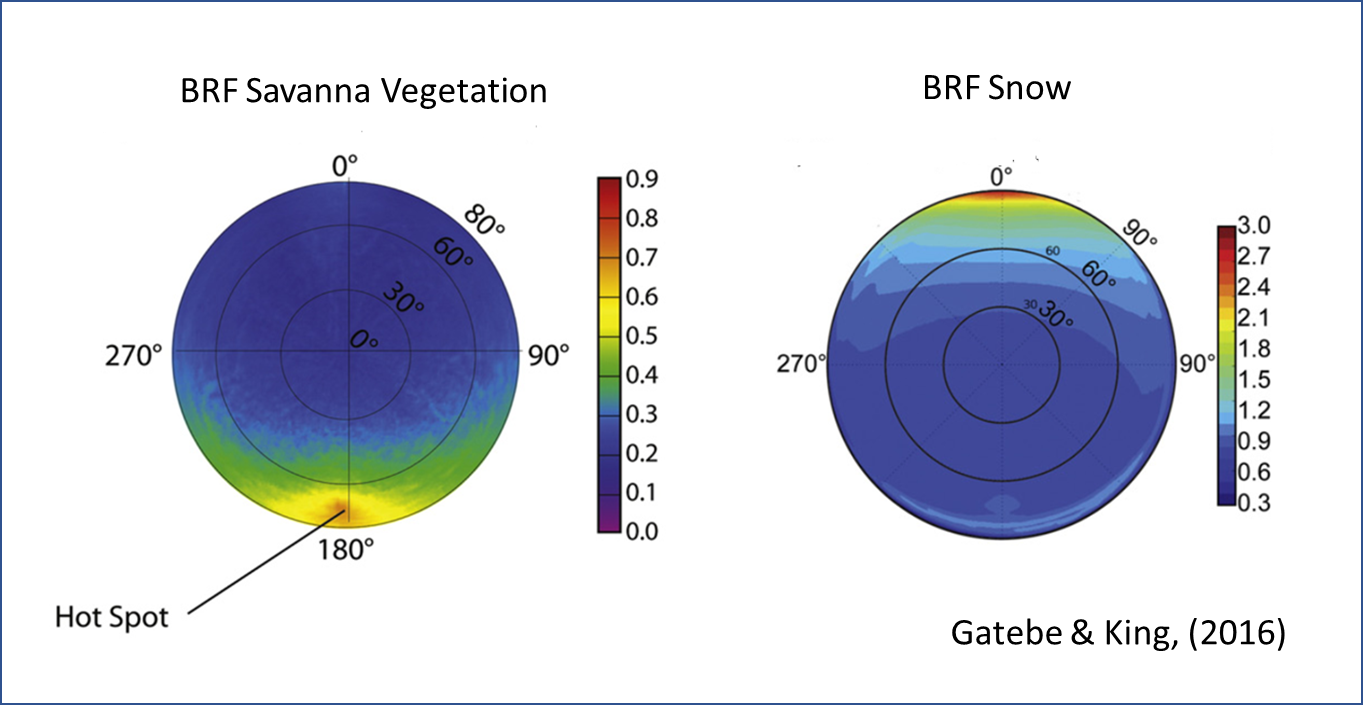 10
BRF: Bidirectional Reflectance Function
Enterprise Snow Algorithm
Auxiliary Data Set 2
Auxiliary Data Set 1
Two steps: Snow identification and snow fraction retrieval
Both algorithms are applied during daytime (SolZA < 800) to clear sky pixels over land 
Derived products: Binary Snow Map and Snow Fraction
Enterprise Snow Retrieval Algorithm
Spectral Threshold Values
Land-water mask
Tabulated snow TOA BRF
Tabulated snow-free land
       TOA BRF
Snow Cover Climatology
LST Climatology
Surface Elevation
Snow Identification
Snow Fraction Retrieval
Satellite Data
   - Reflectance
   - Brightness Temperature
   - Observation Angles
   - Cloud mask
“Snow”
pixels
Binary Snow Map
Snow Fraction Map
11
Enterprise Algorithm: Snow Identification
Snow Cover Climatology
LST Climatology
Surface Elevation
Two-steps:
(1) Initial Snow Identification 
- Spectral threshold-based decision tree algorithm (Modified MODIS SnowMap algorithm)
- Uses NDSI/NDVI, reflectance (band 2,3,5) , IR brightness temperature (band 13)
(2) Consistency Testing: Verifies plausibility of identified snow against
- Snow cover climatology
- Land surface temperature climatology
Spectral Threshold Values
Land-water mask
Snow Identification
Binary Snow Map
Initial Snow Identification
Consistency Testing
“Snow”
pixels
Satellite Data
   - Reflectance (ABI bands 2,3,5) 
   - Brightness Temperature (band 13) 
   - Observation Angles
   - Cloud mask
12
Snow Fraction Retrieval Algorithm
Snow fraction is derived for cloud-clear pixels identified as “snow-covered”
ABI-observed visible reflectance (band 2) is used 
Linear unmixing technique with two end-members is applied 

	    SnowFraction = (R - RLand)/(RSnow – RLand )
 
R - Observed TOA reflectance in the visible band (band 2)
RLand  - Predicted TOA reflectance of snow-free land surface
RSnow - Predicted TOA reflectance of snow-covered land

 RLand   and  RSnow 
Dependent on the observation geometry (Ɵsol , Ɵsat , ɸazm)
Precalculated using physical radiative transfer model (SBDART)
Tabulated at 50 interval for Ɵsol and Ɵsat and at 100 interval for ɸazm
13
Binary and Fractional Snow: Offline Generation
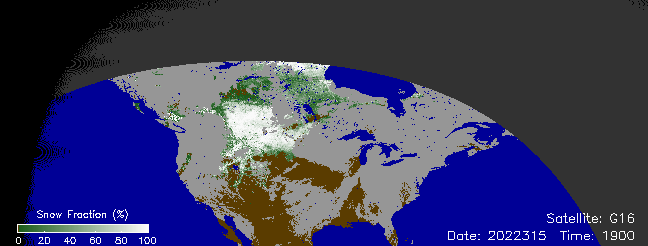 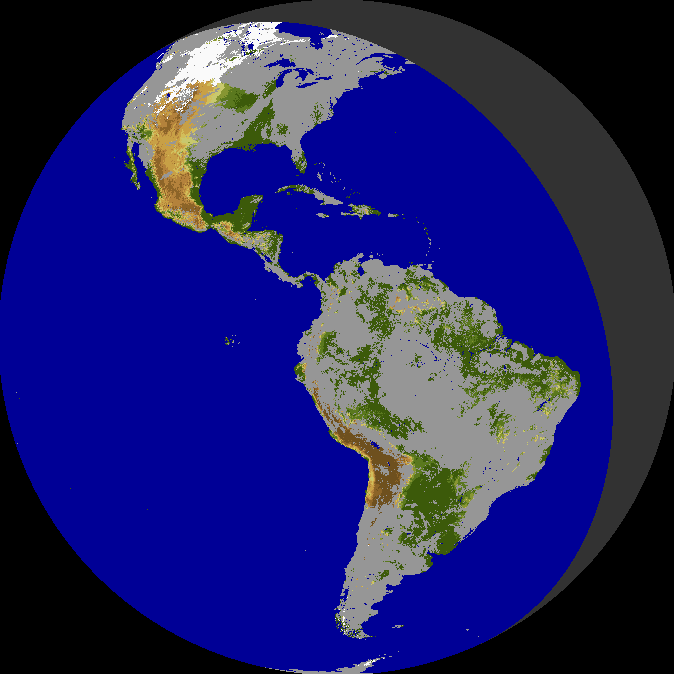 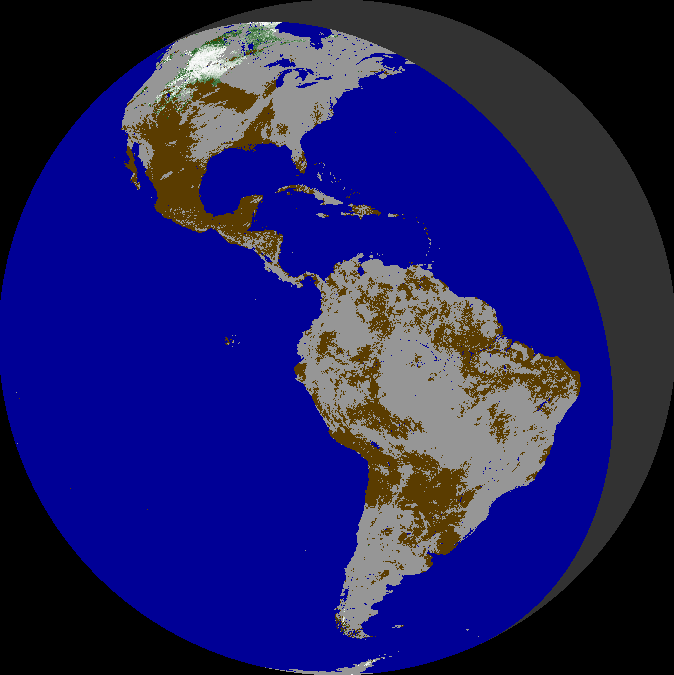 Full disk hourly snow products from both ABI sensors (GOES-16 and GOES-17/18) have been routinely generated offline since the end of 2021

Enterprise snow algorithms were used with the Baseline cloud mask

Both Binary Snow and Snow Fraction have been produced
Snow Fraction
GOES-16 ABI 
11/11/2022 
1900 UTC
Binary Snow
GOES-16 ABI 
11/11/2022 
1900 UTC
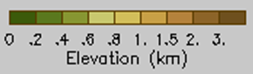 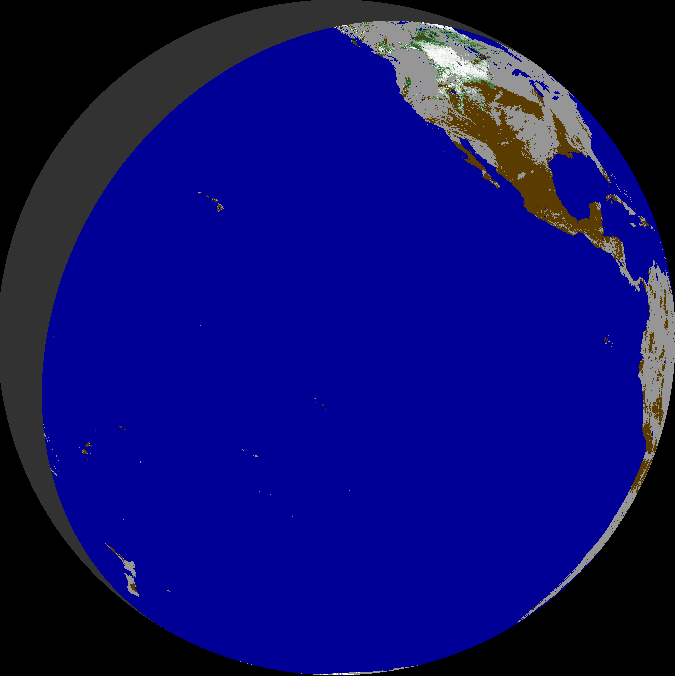 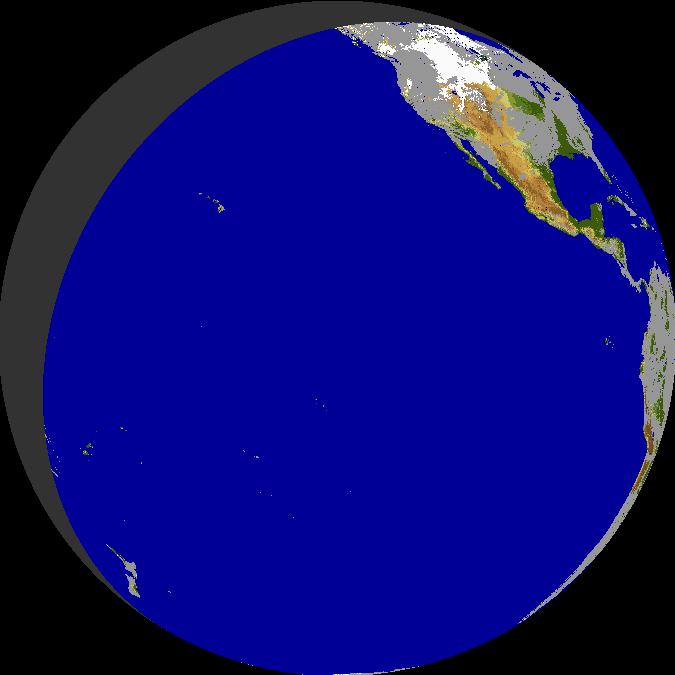 Binary Snow
GOES-18 ABI 
11/11/2022 
1900 UTC
Snow Fraction
GOES-18 ABI 
11/11/2022 
1900 UTC
Land
14
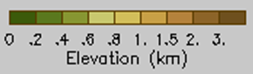 Water
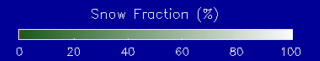 Cloud
No retrieval
No coverage
GOES-R ABI: Daytime Coverage
ABI daytime observations providing meaningful coverage of the land area are available
	- Over North America from 1400 to 2300 UTC (to 0000 UTC with GOES-West)
	- Over South America from 1200 UTC to 2100 UTC (GOES-East only)
Snow
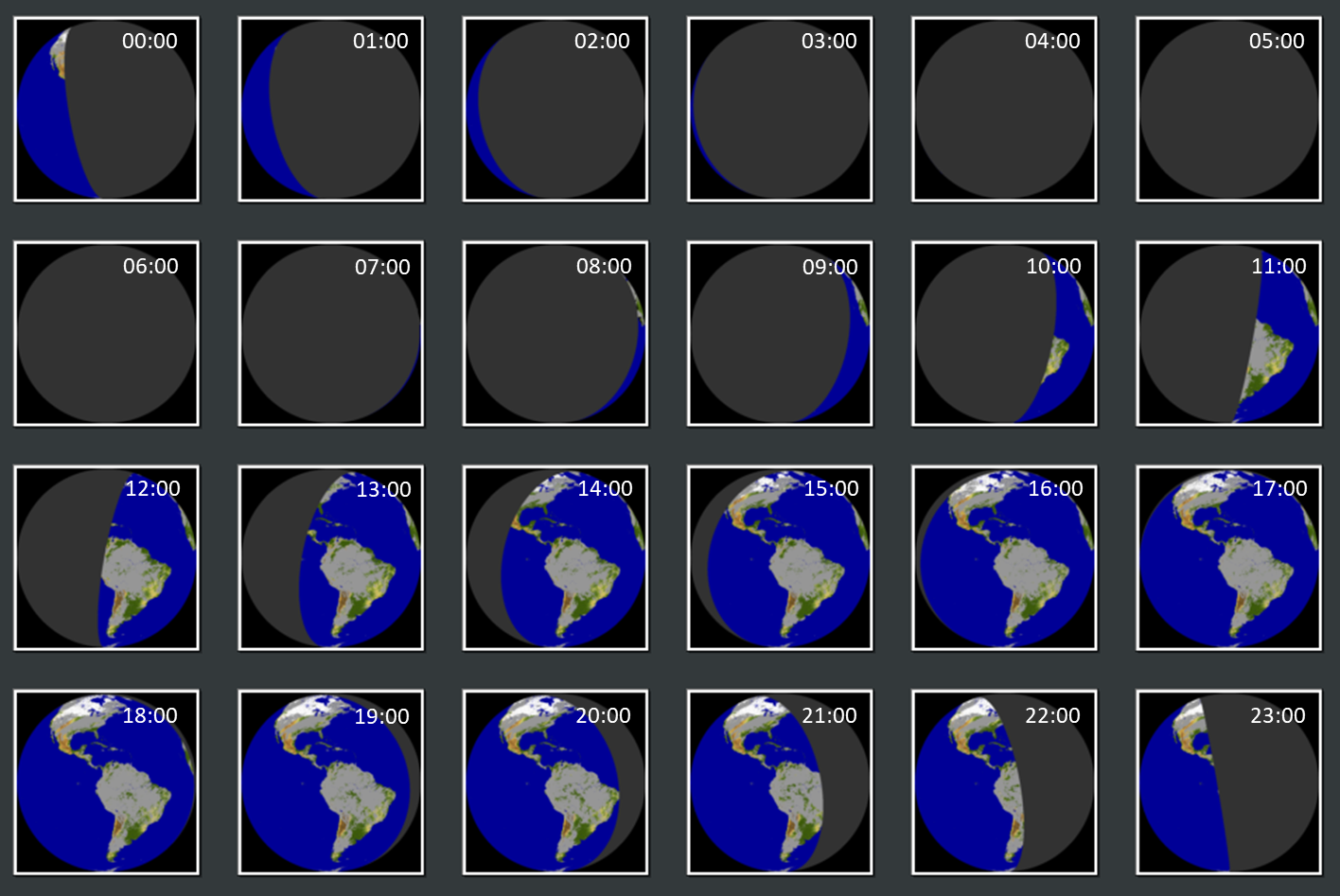 Cloud
No retrieval
ABI GOES-16 Snow Maps
February 23, 2022
0000 – 2300 UTC
Hourly images
15
ABI SNOW PRODUCT EVALUATION
16
Top Level Summary of Product Quality
Our analysis involved GOES ABI snow products covering a limited period of time (10/20/2022-12/5/2022 for GOES-16 and 11/29/2022-12/5/2022 for GOES-18). ABI snow products were generated using Enterprise algorithms within the GOES-R DE system. 
Examined FSC snow products from both G16 and G18 FSC were found to meet the mission accuracy and precision requirements.
Anomaly has been identified in the performance of the FSC algorithm in DE. It reduces the accuracy of the product but not beyond the requirements. The particular reason for this anomaly has yet to be determined.    
Non-critical inconsistencies have been identified in quality flags in the Fractional Snow Cover Product. Corrective actions have been taken implementation team
Conclusion: The enterprise FSC product is ready for operational implementation. The quality of the product will improve once the problem causing the performance anomaly is identified and fixed. Further quality monitoring of the product is critical to verify that its quality remains acceptable in other seasons of the year.
17
[Speaker Notes: NDSI - Normalized Difference Snow Index]
PLPTs Under Review: Provisional
FSC PLPT test IDs, short descriptions, and execution status for each satellite (GOES-16, -17, and -18/-19), with a "P" indicating the test is required (or was done) for Provisional maturity, and an "F" indicating the test is required for Full maturity. These are from the July 2021 RIMP.
18
[Speaker Notes: RIMP - Readiness, Implementation, and Management Plan]
GOES-16 and GOES-18 Data Used in this Review
For this review we examined ABI Snow products 
 Generated with the Enterprise snow algorithm within GOES-R DE system
	Enterprise cloud mask was used, not the Baseline as in the Offline system 
FSC and FSC IP products (DR_ABI-L2-FSC,  DR_I_ABI-L2-FSC)
Time period :      
	GOES-16:  from October 10, 2022 to December 5, 2022
	GOES-18:  from November 29, 2022 to December 5, 2022 
Time range:  1400 to 2300 UTC (day-time coverage of the Northern Hemisphere land area) 
Full Disk and CONUS coverage 
	Full Disk products: Performance/accuracy was examined 
	CONUS products: Verified output structure and content.
19
GOES-16 and GOES-18 FSC Products Available/Suitable for Analysis
ABI FSC products were not always generated in the GOES-R DE. Some generated products did not contain valid data. There was too little snow within the GOES domain in the month of October. Near-complete sets of ABI daily data were available for 20 days for G16 and for 3 days for G18.
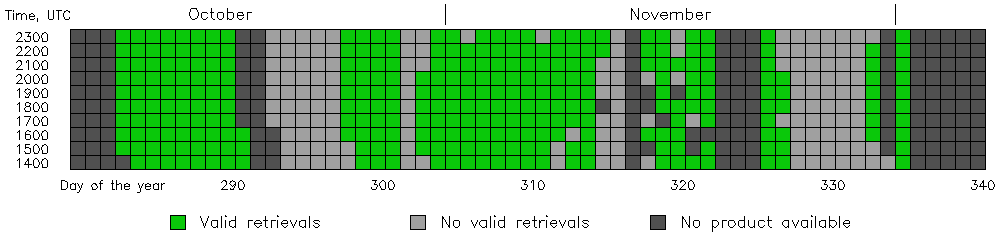 GOES-16
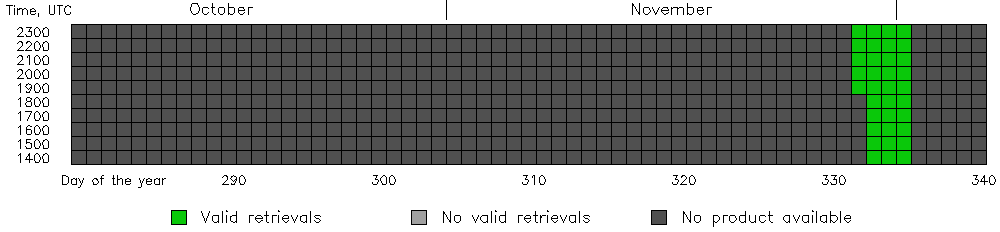 GOES-18
20
Visual Inspection - GOES-16 Snow
Snow Fraction
GOES-16
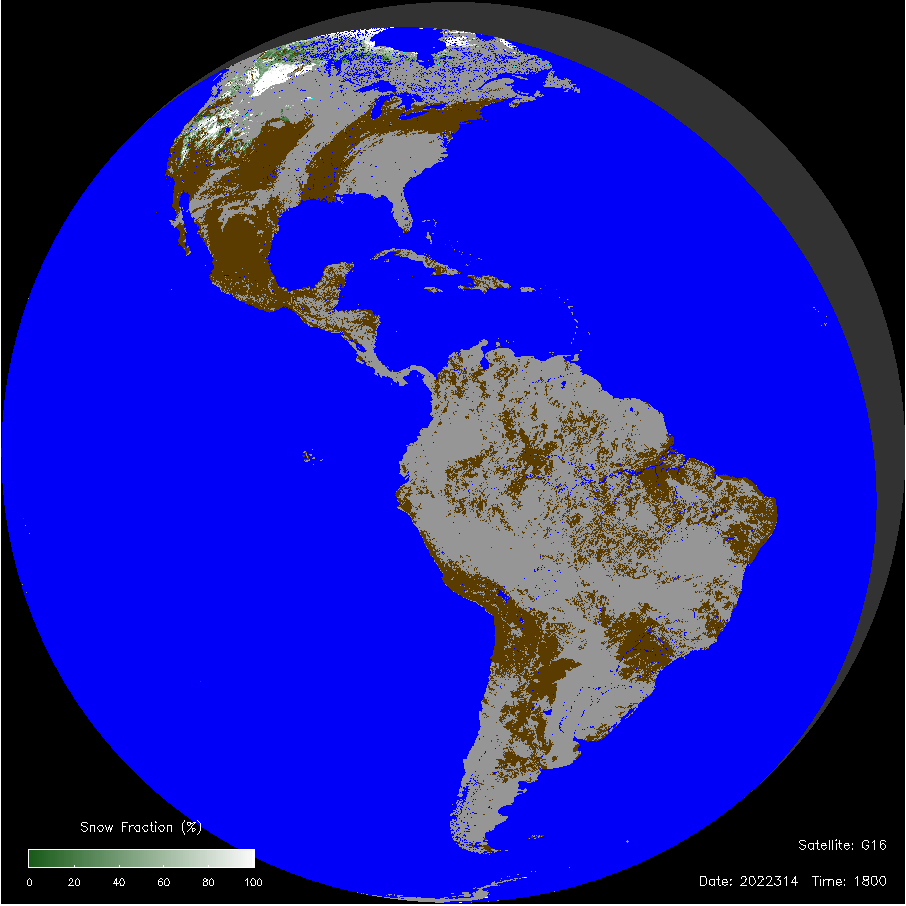 GOES-16 snow products generated in GOES-R DE with the Enterprise algorithm provide realistic characterization of the snow extent and of the snow cover fraction over daytime scenes (clouds are shown in light gray)
CONUS products are consistent with the Full Disk products
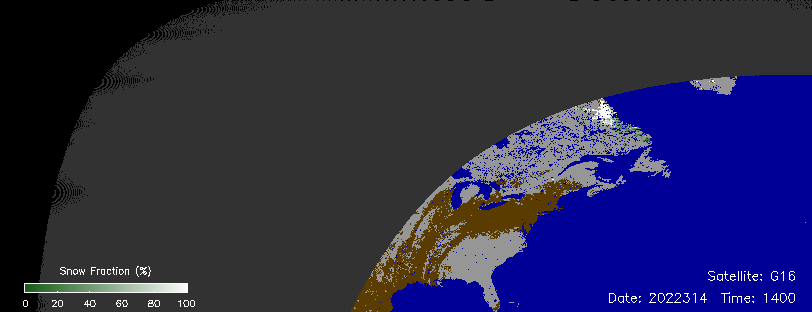 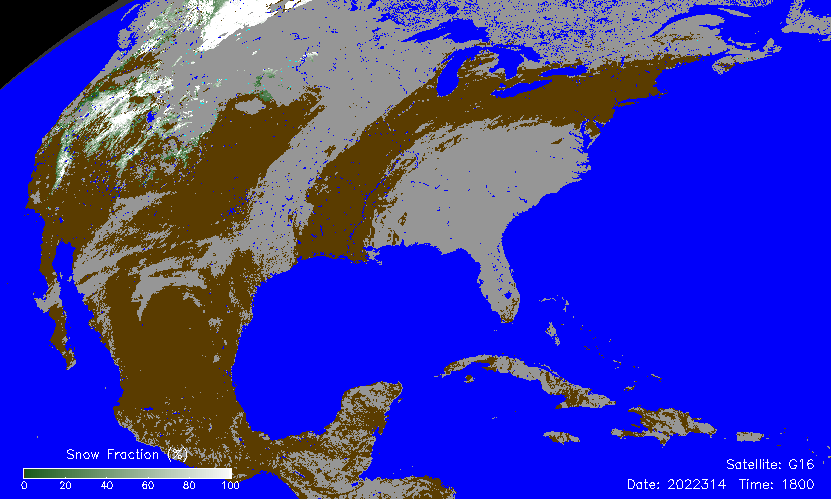 Land
Cloud
No coverage
Water
No data
21
Snow maps converted to a latitude-longitude grid
Visual Inspection - GOES-18 Snow
GOES-18 snow products generated in GOES-R DE with the Enterprise algorithm provide realistic characterization of the snow extent and of the snow cover fraction over daytime scenes
Snow maps converted to a latitude-longitude grid
Binary Snow Map
GOES-18
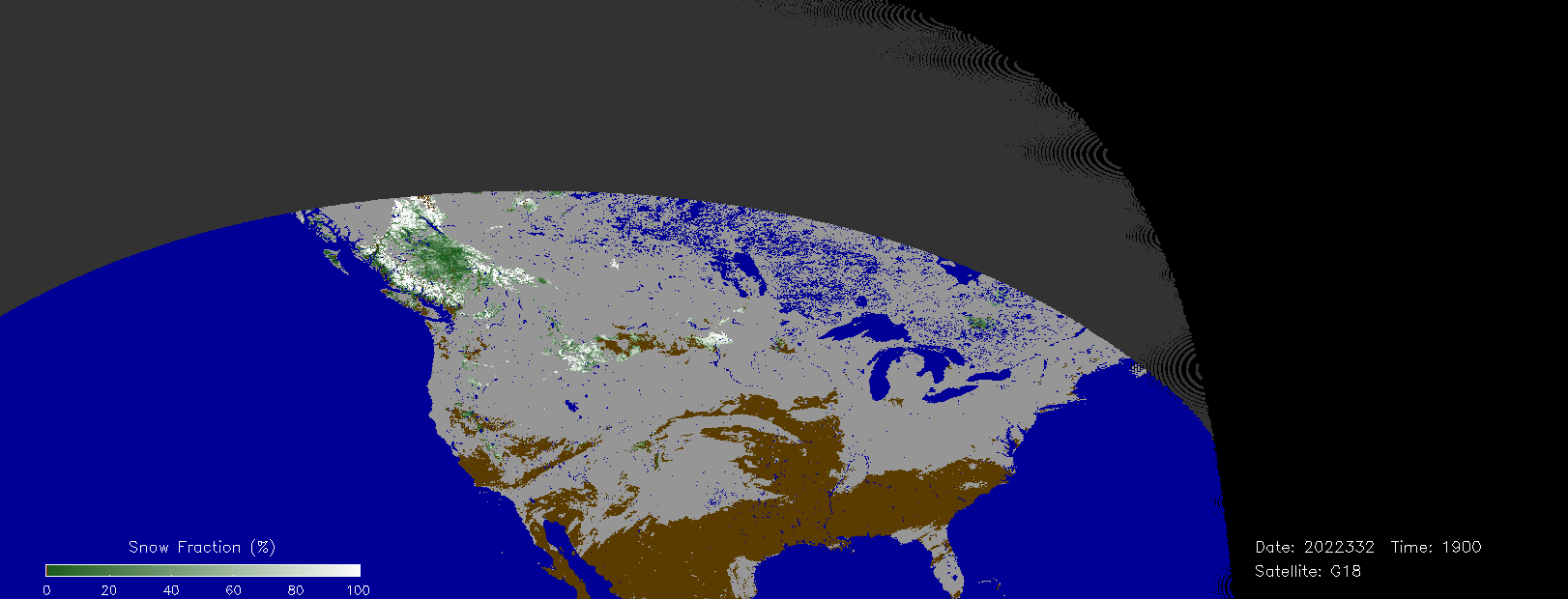 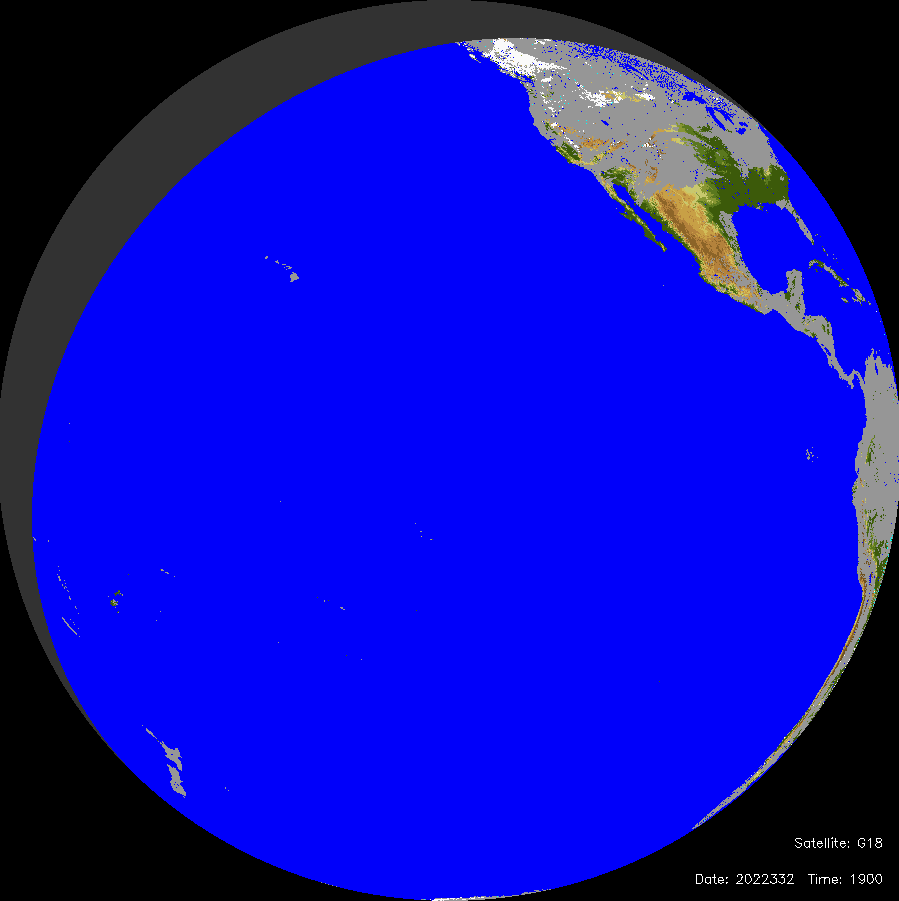 Snow Fraction
GOES-18
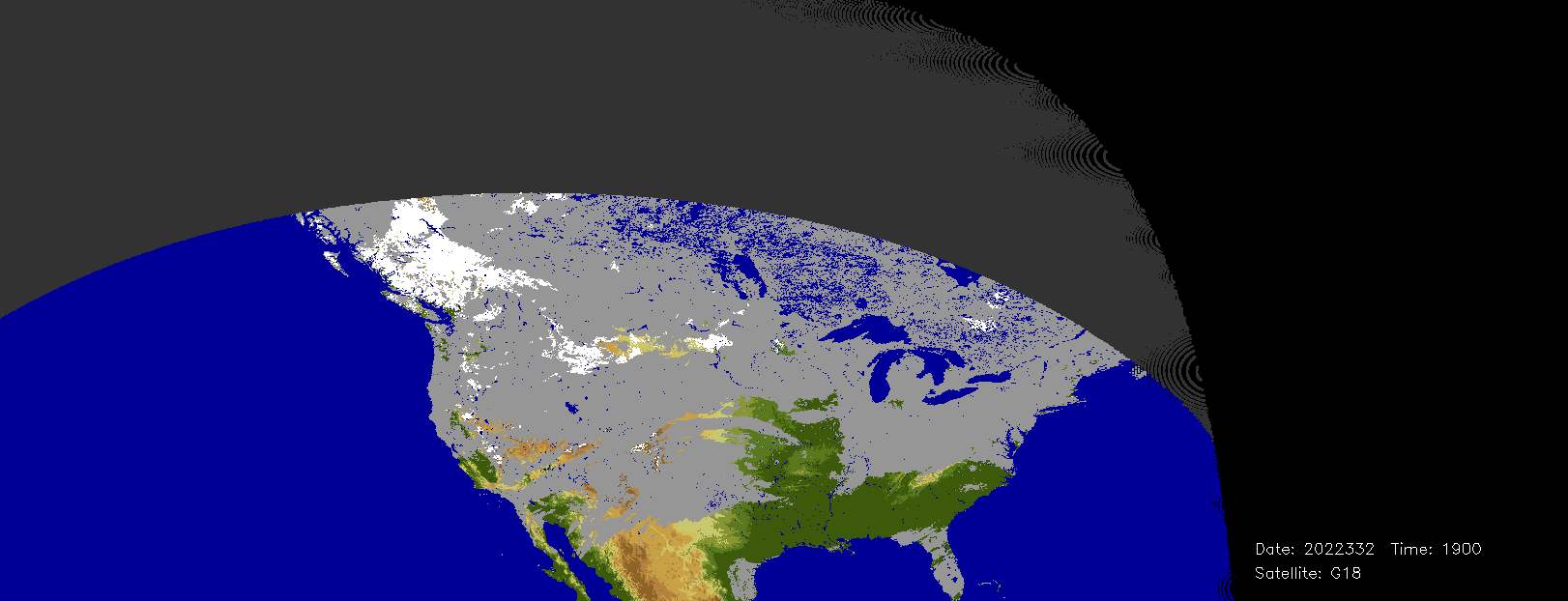 Binary Snow Map
GOES-18
Land
22
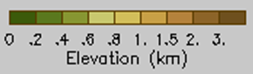 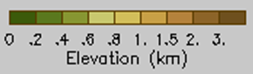 Water
Cloud
No retrieval
No coverage
Visual Inspection: GOES-16 vs GOES-18
Snow products produced in GOES-R DE with ABI GOES-16 and -18 data were qualitatively similar over North America both with respect to the snow cover properties (snow extent, snow fraction) and to the  cloud mask.
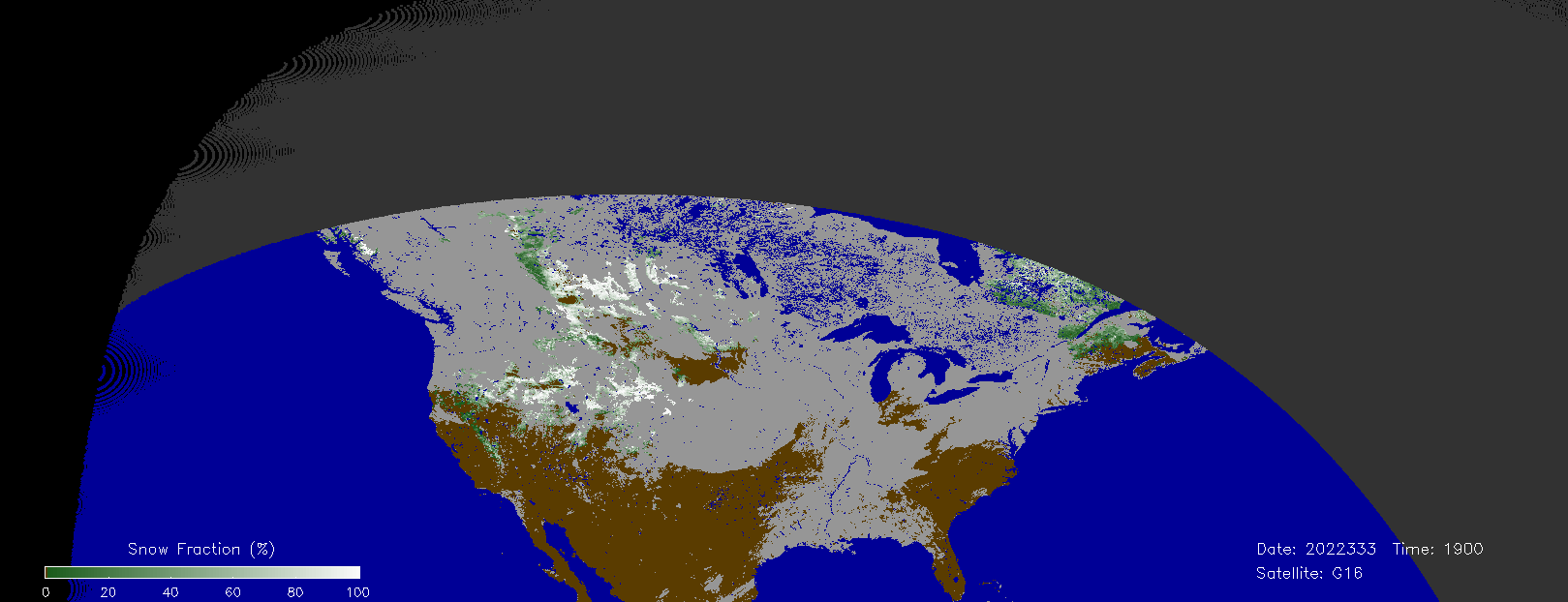 Snow Fraction
GOES-18
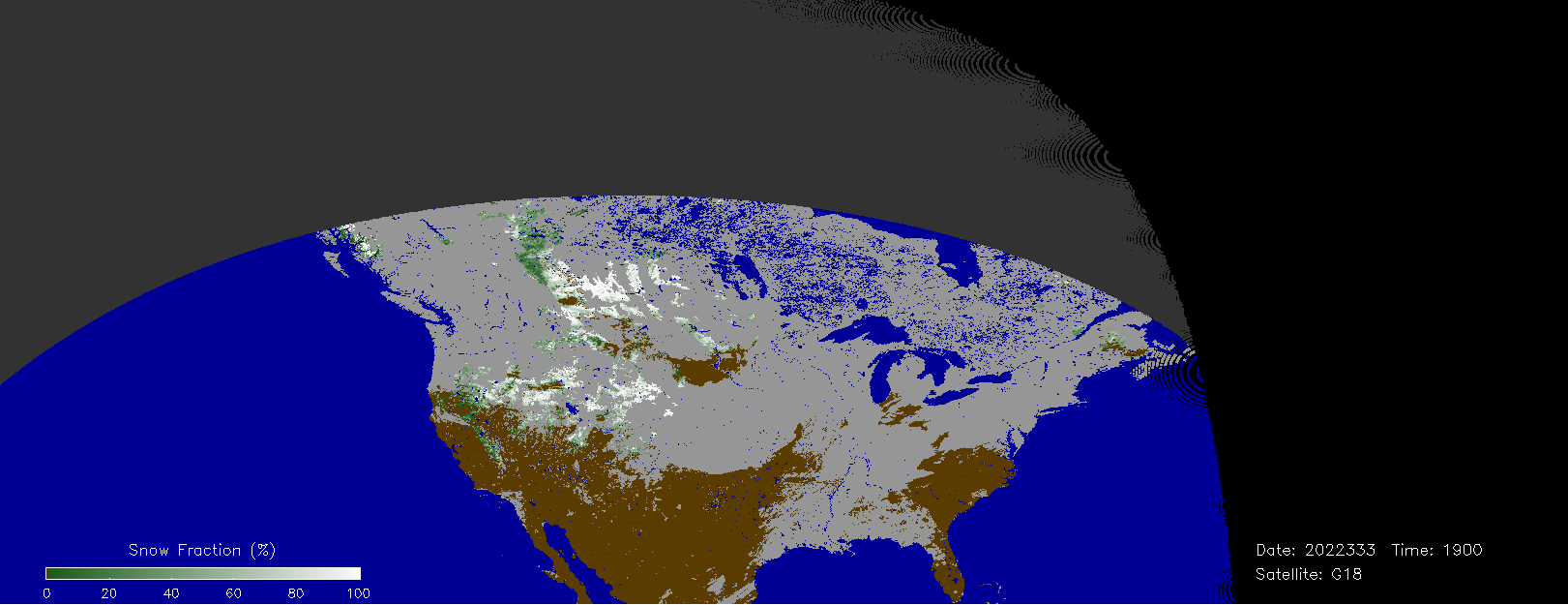 Snow Fraction
GOES-16
23
Product Content Inspection
Product Field
Snow product code values and quality flag values have been checked. Two minor inconsistencies have been identified between quality flags in the FSC and in the FSC IP product 
Inconsistency has been reported to the implementation team. The problem has been fixed.
Quality Flag
24
24
PRODUCT VALIDATION	- Binary Snow Map (FSC IP)	- Fractional Snow Cover (FSC)
25
Binary Snow Product: Validation Approach
- Direct comparison with in situ snow observations
   - Comparison with IMS (NOAA Interactive) snow product at 4 km resolution
   - Only valid ABI binary snow retrievals were involved (daytime, cloud-clear)
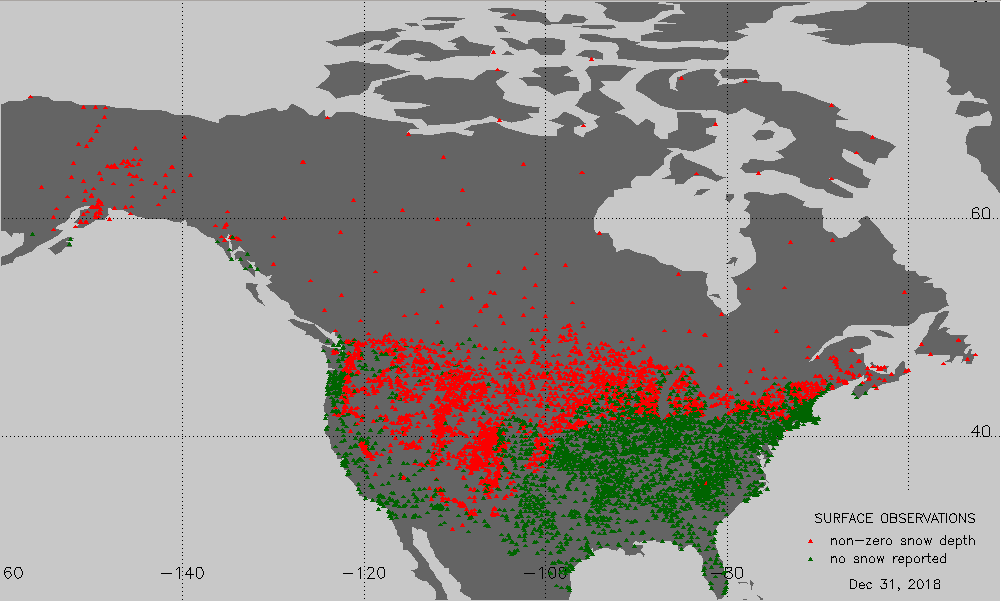 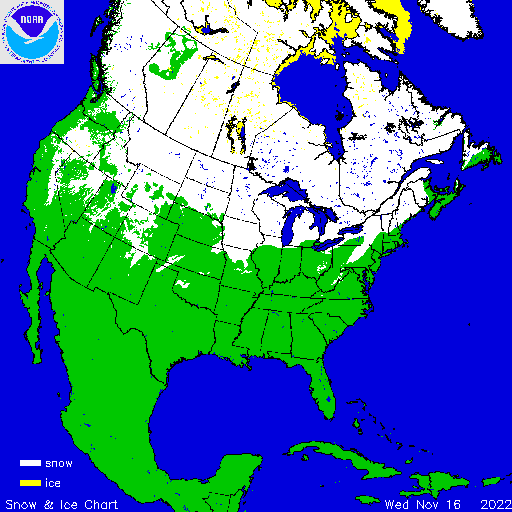 In the peak of the winter seasons snow depth are available from  over 5,000 stations in North America (WMO, Coop, CoCoRAHS, Snotel).  Most stations are located below 550N latitude.
IMS daily charts are routinely produced at NOAA National Ice Center and are available from NSIDC. Charts cover only the Northern Hemisphere.
26
Binary Snow: G16 ABI vs In Situ
About 1000 matched observations daily
92-93% mean agreement at 1500 to 2100 UTC
Accuracy drops at 2300 UTC due to large,  above 700 , solar and satellite zenith angles of observations
           At these angles the product is not supposed to satisfy accuracy requirements
Disagreement may be partially due to errors in station reports (~1-2%) and due to the difference in the time of observation
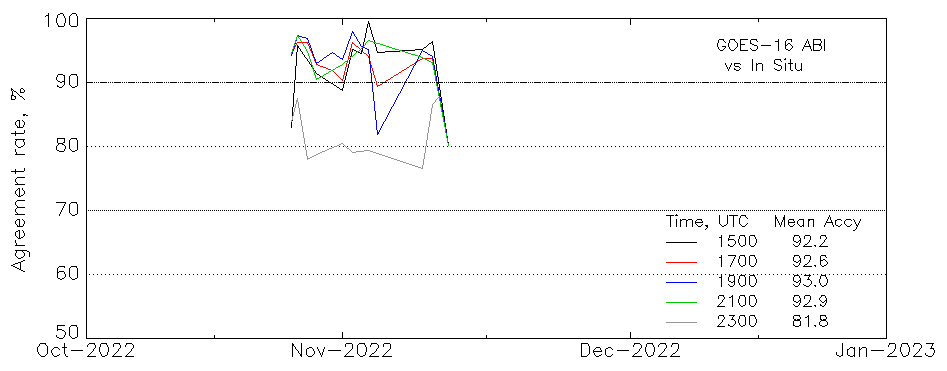 Estimated daily rate of agreement of ABI snow vs in situ data
27
[Speaker Notes: Warm period: peaks in late February, low in early March, peaking again by late March, 16:00-21:00 local time.]
Binary Snow Map: G16 ABI vs IMS
Comparison performed over all North America within GOES-16 domain 
95-96% agreement between the products
Reduced accuracy at l2300 UTC due to large (above 700) solar and satellite zenith angles of observation
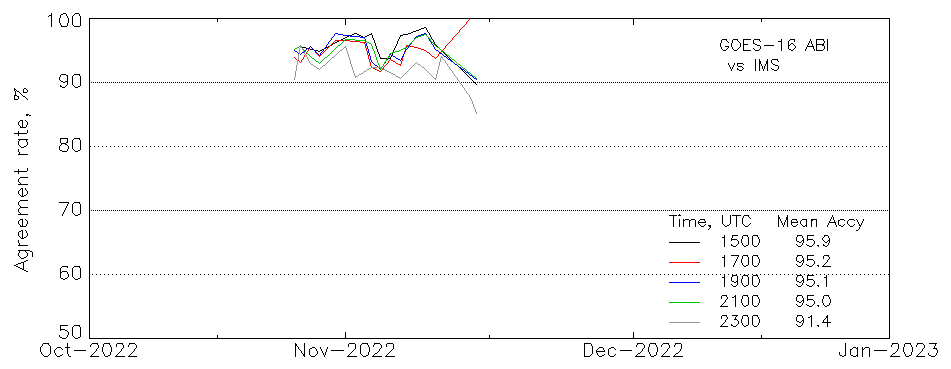 Estimated daily rate of agreement of ABI snow vs IMS
North America
28
[Speaker Notes: Warm period: peaks in late February, low in early March, peaking again by late March, 16:00-21:00 local time.]
Binary Snow: G18 vs IMS and in Situ
ABI G18 binary snow  map agreement to IMS and in situ data,  11/29/2022 – 12/1/2022
Validation performed for three days 11/29/2022 to 12/1/2022

Product performance was similar to GOES-16

Better ABI agreement to IMS data than in situ

91-96% snow mapping accuracy  (1600 to 2000 UTC)

 Over 90% accuracy from 1500 to 2100 UTC

Accuracy decreases at earlier and later times due to prevailing observations at high solar zenith angle
29
Binary Snow: Validation Statistics
No specific requirements for ABI Binary Snow accuracy. We use VIIRS requirement instead
ABI Enterprise Binary Snow products from both G16 and G18 satisfy VIIRS accuracy requirements
*For ABI observations over North America in the end of November – beginning of December at 1600 to 2000 UTC.
30
Fractional Snow Cover Evaluation Approach
“Viewable snow fraction” is a remotely sensed parameter, it is not observed in situ and therefore its retrieval accuracy can not be directly evaluated. Therefore the performance  of the snow fraction product was assessed using consistency tests.

Consistency of ABI Snow Fraction Product has been examined
- By comparing matching retrievals from GOES-East and GOES-West
- By comparing ABI snow fraction with similar products derived from other satellite sensors (e.g., VIIRS, AVHRR)

Theoretical estimates of snow fraction retrieval accuracy have been performed 
    - This at least partially compensates for the lack of validation with independent data
    -  May support or question uncertainty estimates based on consistency tests
31
Snow Fraction: Exclusions
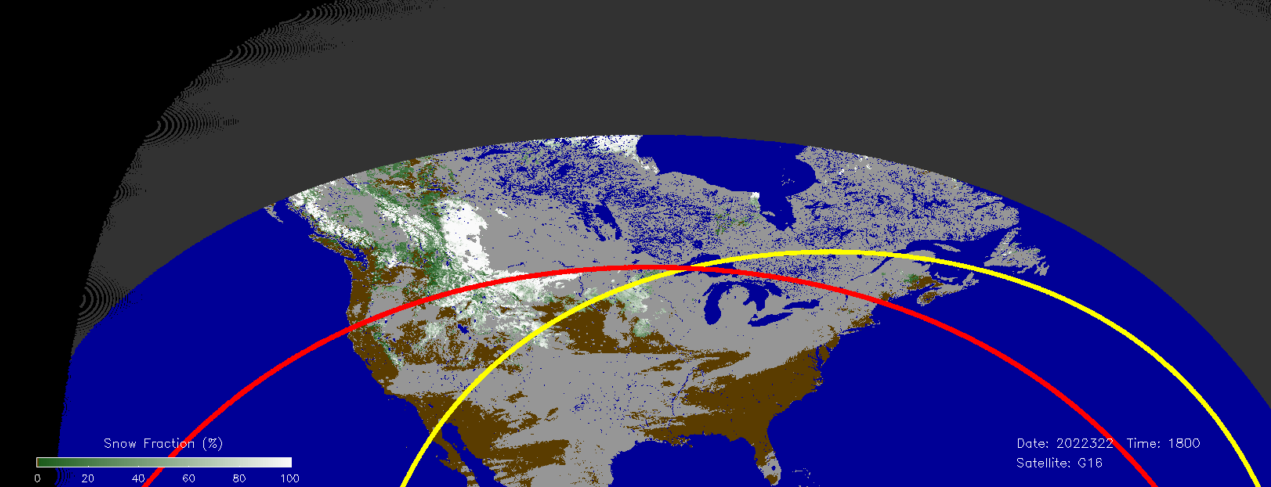 Exclusions for quantitative accuracy assessment:  Ɵsat < 550 ,  Ɵsol < 670
At larger angles the product is supposed to be qualitatively realistic
Existing exclusions exclude most of North America seasonal snow cover from the quantitative analysis and product evaluation
GOES-16 ABI 
Nov 18, 2022   1800 UTC
SolZA=670
SatZA=550
GOES-East  ABI Snow fraction map with an overlaid line of 550 satellite zenith angle (yellow) and 670 solar zenith angle (red)
32
Fractional Snow Cover: Theoretical Accuracy Estimate
Error propagation: Method to predict the function’s uncertainty using known (or assumed) uncertainty of its variables

For the Snow Fraction (SF) this is another way to estimate the expected retrieval error
SF = (R - RLand)/(RSnow – RLand )
σ2SF = Σi=1,3  (∂SF/∂xi)2  σxi 2  
xi=1,3 :  R,  Rland ,  RSnow
Estimated Snow Fraction uncertainty (σSF  ) with all variables’ uncertainties combined : 0.14 … 0.23
33
Snow Fraction: ABI G16 vs ABI G18
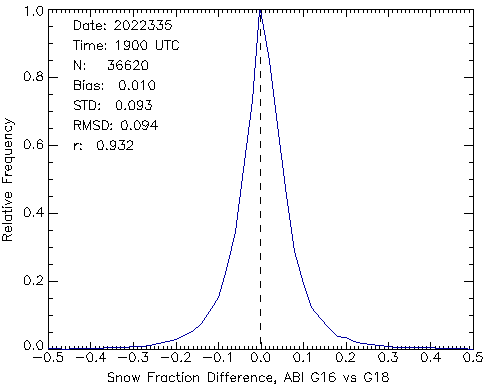 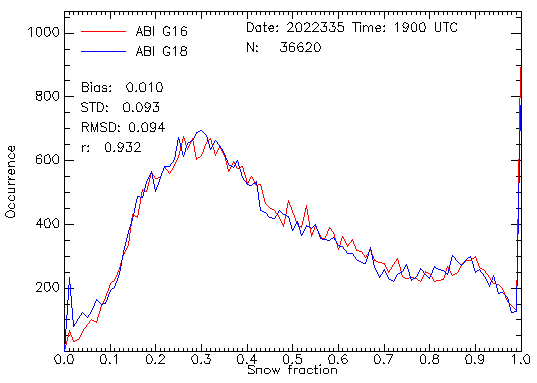 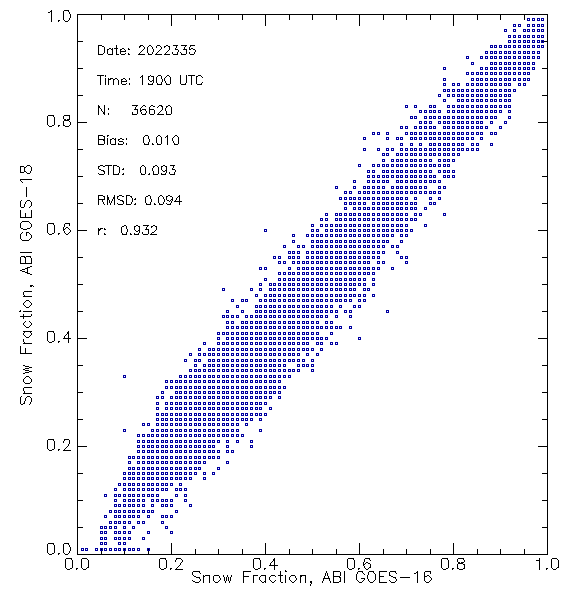 ABI GOES-16 
Dec 1, 2022,  1900 UTC
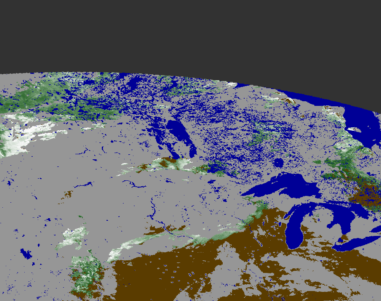 1900 UTC
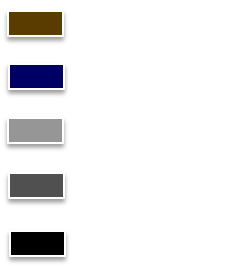 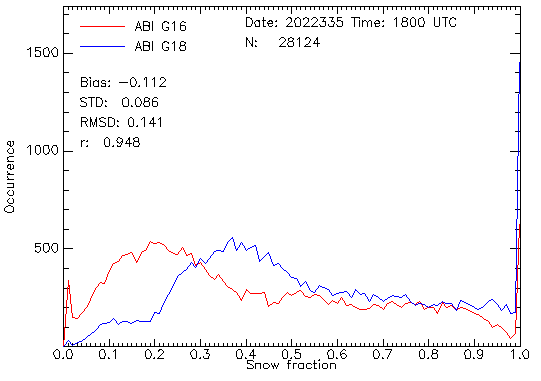 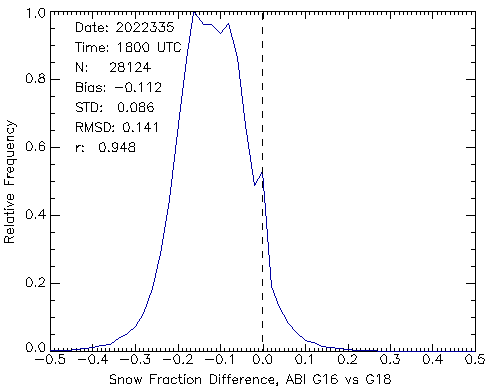 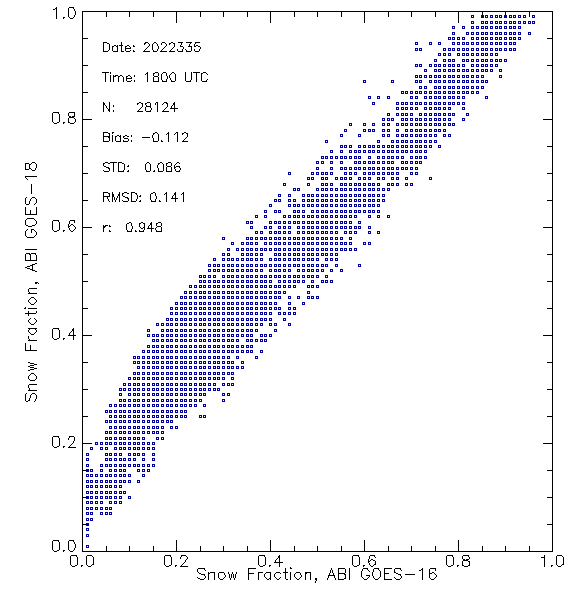 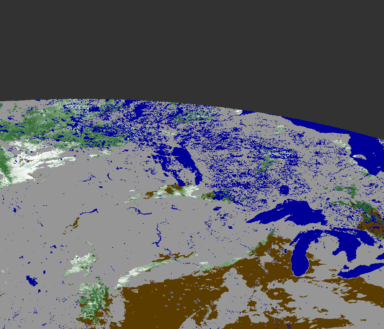 ABI GOES-18 
Dec 1, 2022,  1900 UTC
1800 UTC
Snow Fraction retrievals from G16 and G18 are close when the solar-satellite relative azimuth angle for both sensors is similar (at 1900 UTC). The bias increases when relative azimuth angles are different. Still accuracy and precision remain within the requirements.
Error Statistics for 12/1/2022 (1600 to 2100 UTC) :    Accuracy (Bias) :  <  0.22
                                                                                             Precision (STD):    0.10 … 0.18
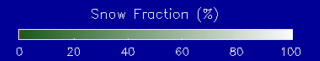 34
Snow Fraction: ABI G16 vs AVHRR
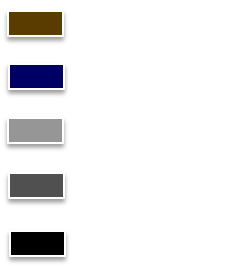 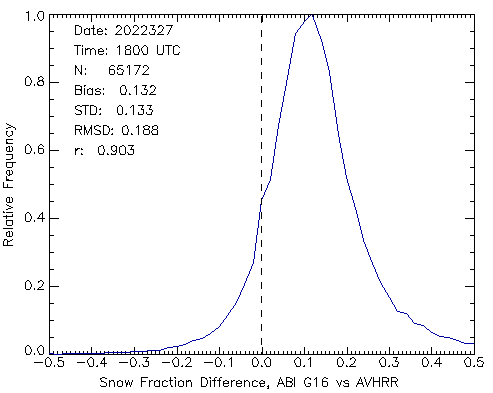 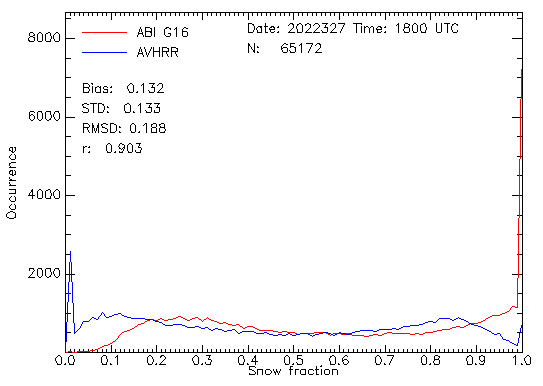 1800 UTC
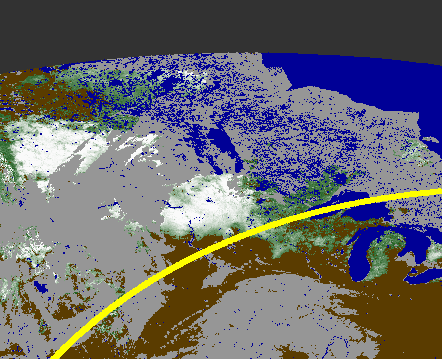 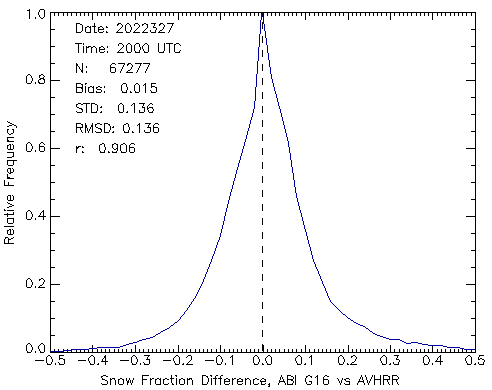 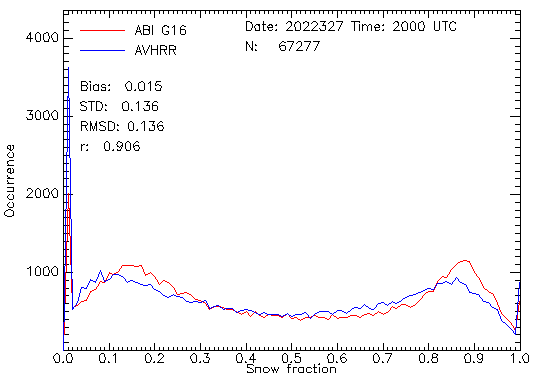 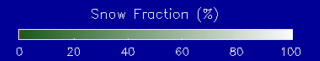 ABI G16 vs AVHRR Snow Fraction Match-up Statistics,  11/3/2022 1500-2200UTC
Accuracy (Bias) :  < 0.22
Precision (STD):    0.12  … 0.18
Part of mismatch (mostly STD) may be due to gridding-related uncertainty
Snow cover located mostly beyond the ABI geometry angles exclusion range
2000 UTC
Comparison is performed mostly at  ABI satellite zenith angles above 550.
ABI GOES-16 
Nov 23, 2022,  1800 UTC
Ɵsat=550
35
Snow Fraction: ABI G18 vs AVHRR
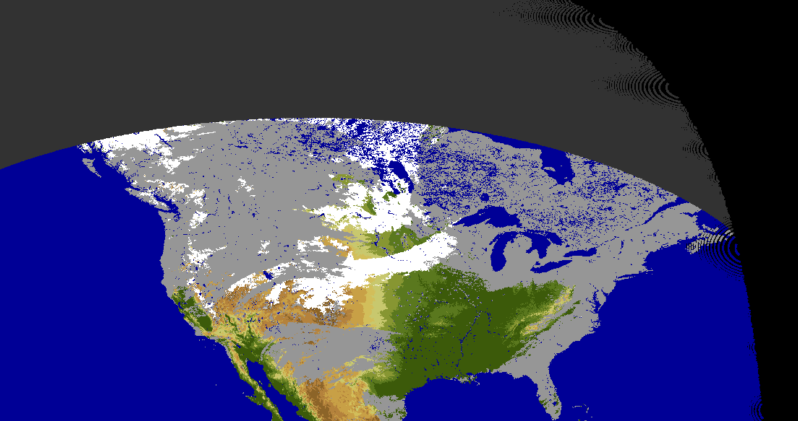 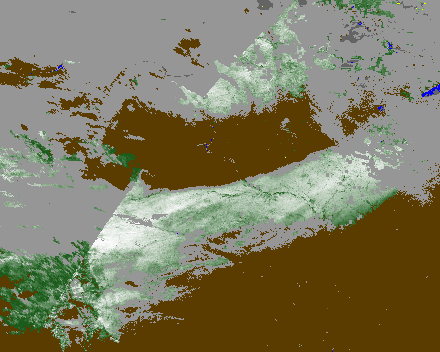 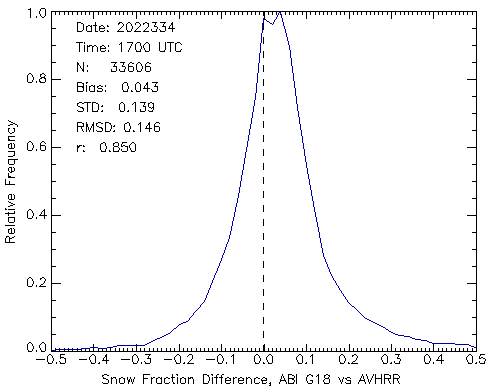 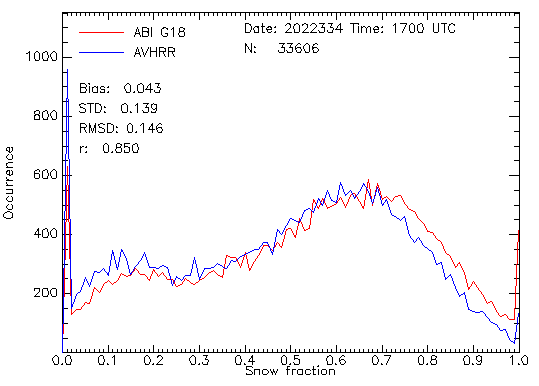 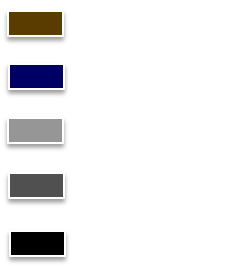 AVHRR METOP-B Nov 30, 2022
1700 UTC
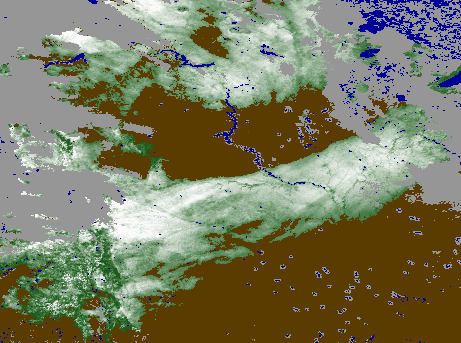 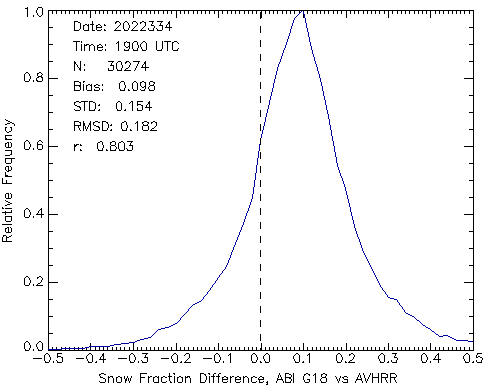 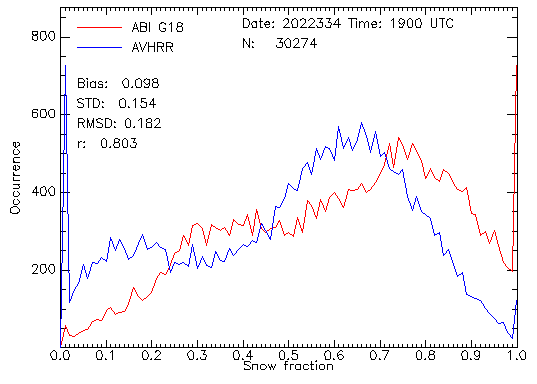 ABI G18 vs AVHRR Match-up Statistics, 11/29/2022 – 12/1/2022, 1500 - 2200 UTC
Accuracy (Bias) :  <  0.21
Precision (STD):   0.11  … 0.18
1900 UTC
ABI GOES-18 
Nov 30, 2022,  1700 UTC
36
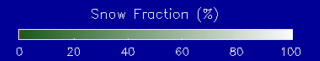 Snow Fraction: ABI G18 vs VIIRS
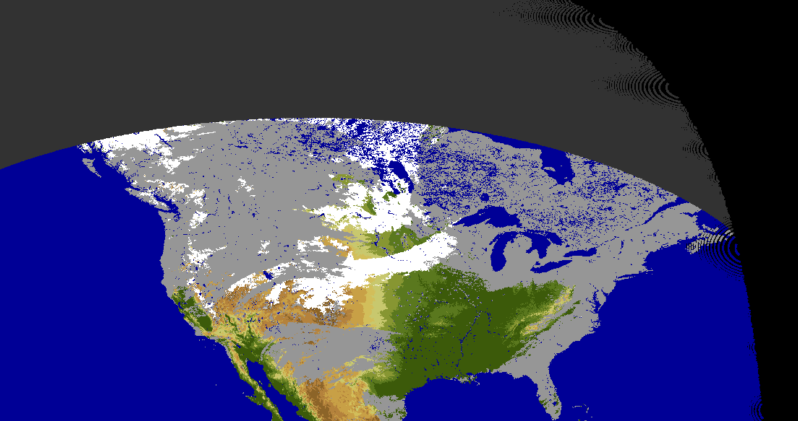 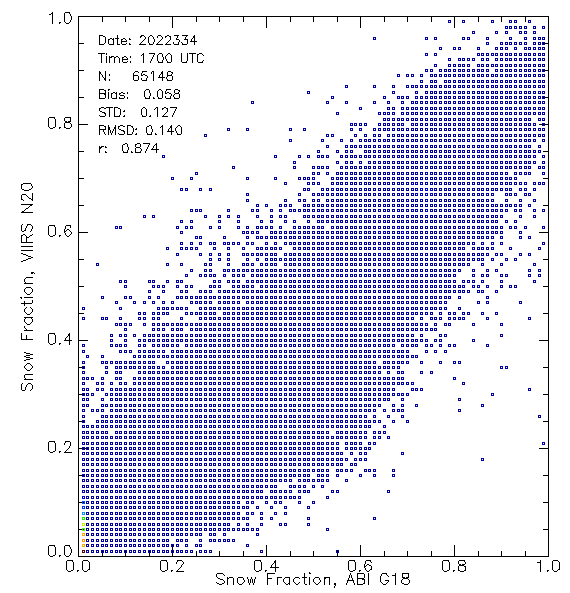 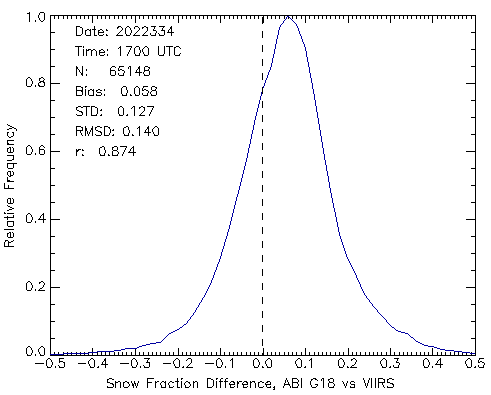 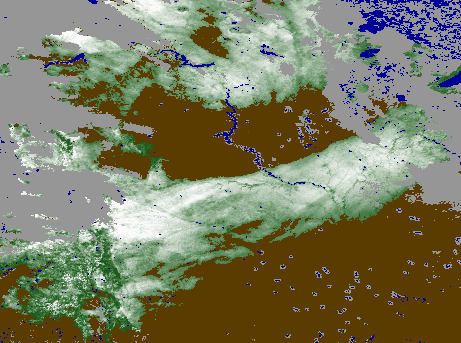 1700 UTC
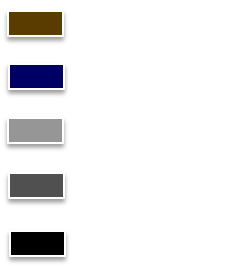 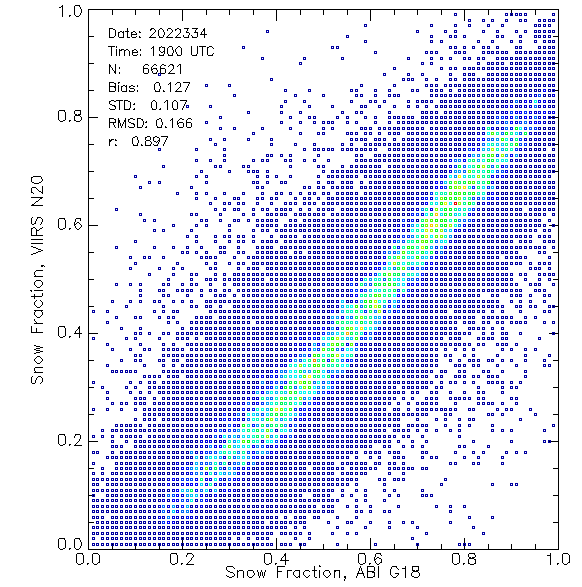 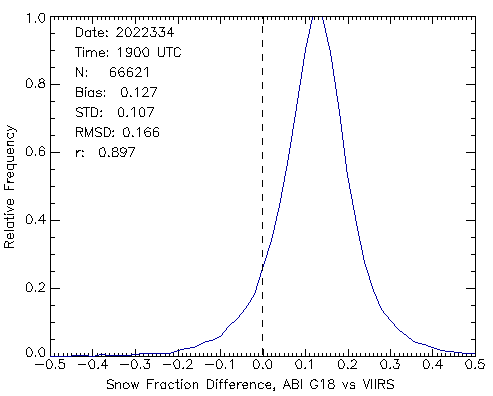 1900 UTC
ABI GOES-18 
Nov 30, 2022,  1700 UTC
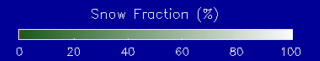 ABI G18 vs VIIRS Match-up Statistics, 11/30/2022, 1500 – 2200 UTC
Accuracy (Bias) :  < 0.20
Precision (STD):   0.10  … 0.18
37
Snow Fraction: Performance Anomaly
Larger variability of the derived snow fraction with time of the day (and, hence with the observation geometry) was found in the  GOES-R DE snow fraction as compared to the Offline product. This translates into in a larger, time-dependent, bias (and, hence, reduced accuracy) of the DE product. Product precision is not affected. 
This anomaly does not reduce the DE product accuracy beyond the requirement, but fixing the issue will improve the product performance. We believe that the problem may be caused by inconsistency in calculation, application and/or convention used with respect to the solar-satellite relative azimuth angle in the DE and in the Offline system.  The operational code has been requested and is being examined to identify the reason for the difference.
ABI G18 vs G16 Snow Fraction comparison statistics for the Development and Offline output. Individual estimates  are averaged over 3 days, 11/29/2022 to 12/1/2022.
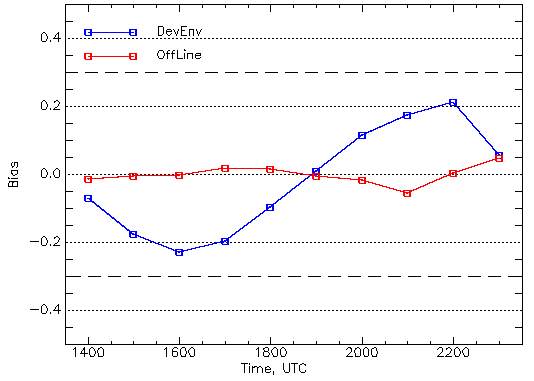 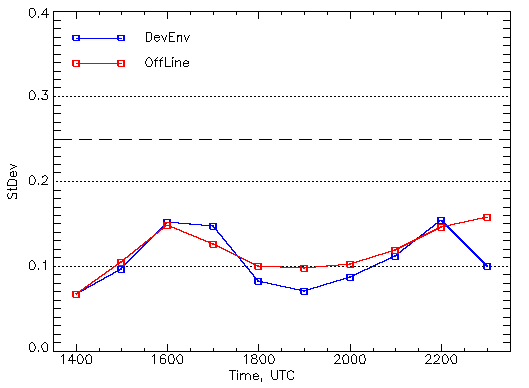 Accuracy Requirement
Precision Requirement
38
Snow Fraction: Validation Statistics
Validation results are for ABI observations performed mostly at large solar and satellite zenith angles, beyond the geometry exclusion boundaries  (Ɵsat  < 550 ,  Ɵsol  < 670) set in the requirements.
39
Validation Summary
GOES-16 and 18 ABI binary (IP) fractional snow cover FD products from DE over the period October 15 – December 5, 2022, 1400 to 2300 UTC  have been evaluated.  

ABI Binary snow product was evaluated by comparing with in situ data and IMS. 

The ABI fractional snow cover products were evaluated by comparing with similar and finer resolution satellite data. Theoretical accuracy estimates have been performed.

Binary snow validation results
 	-  91-97% accuracy of snow/no-snow discrimination at 1600 to 2000 UTC
	- Over 90% accuracy 1500 to 2100 UTC
	- Retrieval accuracy satisfies requirements set for VIIRS

Snow Fraction validation results
	- Similar performance of GOES-16 and -18 ABI snow fraction products
	- Measurement accuracy is better than 0.22, the precision range is 0.11 to  0.18
	- Theoretical uncertainty estimates generally support validation results
	- Product meets the requirements for both accuracy and precision
40
PROVISIONAL MATURITY ASSESSMENT
41
Provisional Validation
42
PATH TO FULL VALIDATION
43
Full Validation PLPTs
FSC PLPT test IDs, short descriptions, and execution status for each satellite (GOES-16, -18/-19), with a "P" indicating the test is required (or was done) for Provisional maturity, and an "F" indicating the test is required for Full maturity.
44
Path to Full Validation – Risks
45
Users and Applications
At present there are no operational users for the ABI fractional snow cover.
	-  NOAA land models rely on IMS data for snow extent
	-  Snow fraction is internally generated within models

General problems hampering operational/climatological application of ABI snow products
	- Coverage gaps due to clouds
	- Coarse (2km) spatial resolution (1 km is required, as per M. Barlage) 
	- Frequent changes in the cloud mask. This makes snow products inconsistent in time.

ABI snow products appear most appropriate for two types of application:
	-  Interactive analysis where ABI products may support the decision making (e.g., IMS) 
	-  Blended snow products  where ABI snow retrievals is combined with microwave sensor data to 	 	provide gap-free coverage (e.g., GMASI)
46
SUMMARY & RECOMMENDATIONS
47
Summary
The performance of the new ABI Enterprise FSC algorithm has been evaluated using a (very) limited set of snow products generated from GOES-16 and -18 within the GOES-R Development Environment (DE) . 

The examined Binary Snow and Snow Fraction products satisfy the existing mission precision and accuracy requirements. 

Anomaly has been identified in the performance of the FSC product. The product accuracy is reduced but not beyond the mission requirements. A possible reason for the anomaly has been identified.  The problem may be fixed after the product becomes operational. FSC IP product (Binary Snow) and the FSC precision is not affected.

There are currently no operational users, primarily because users are comfortable with a binary interactive product (IMS). We expect that to change as the ABI product becomes operational and people start working with the ABI product.
48
Recommendation
Promote the new ABI Enterprise FSC algorithm to operations

Fix the anomaly in the FSC algorithm. The product performance will improve.

Continue monitoring of the product performance to obtain more reliable/justified/comprehensive accuracy estimates.

 Continue working to improve the product properties and usability
	- Improve the spatial resolution to 0.5 km
	- Develop and implement daily composited products
49
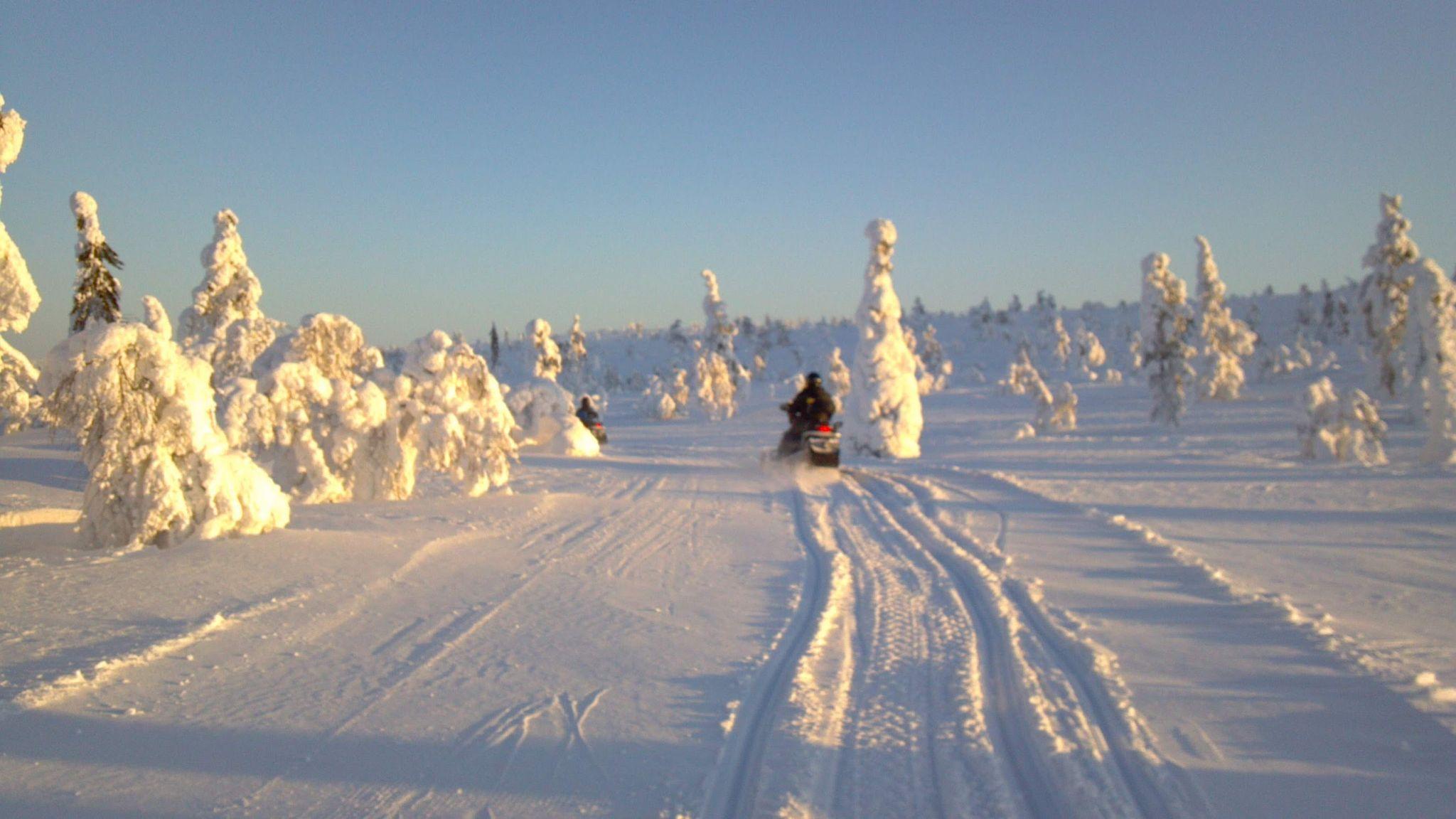 50